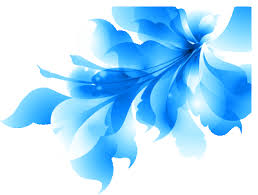 স্বাগতম
1
08 জুন. 21
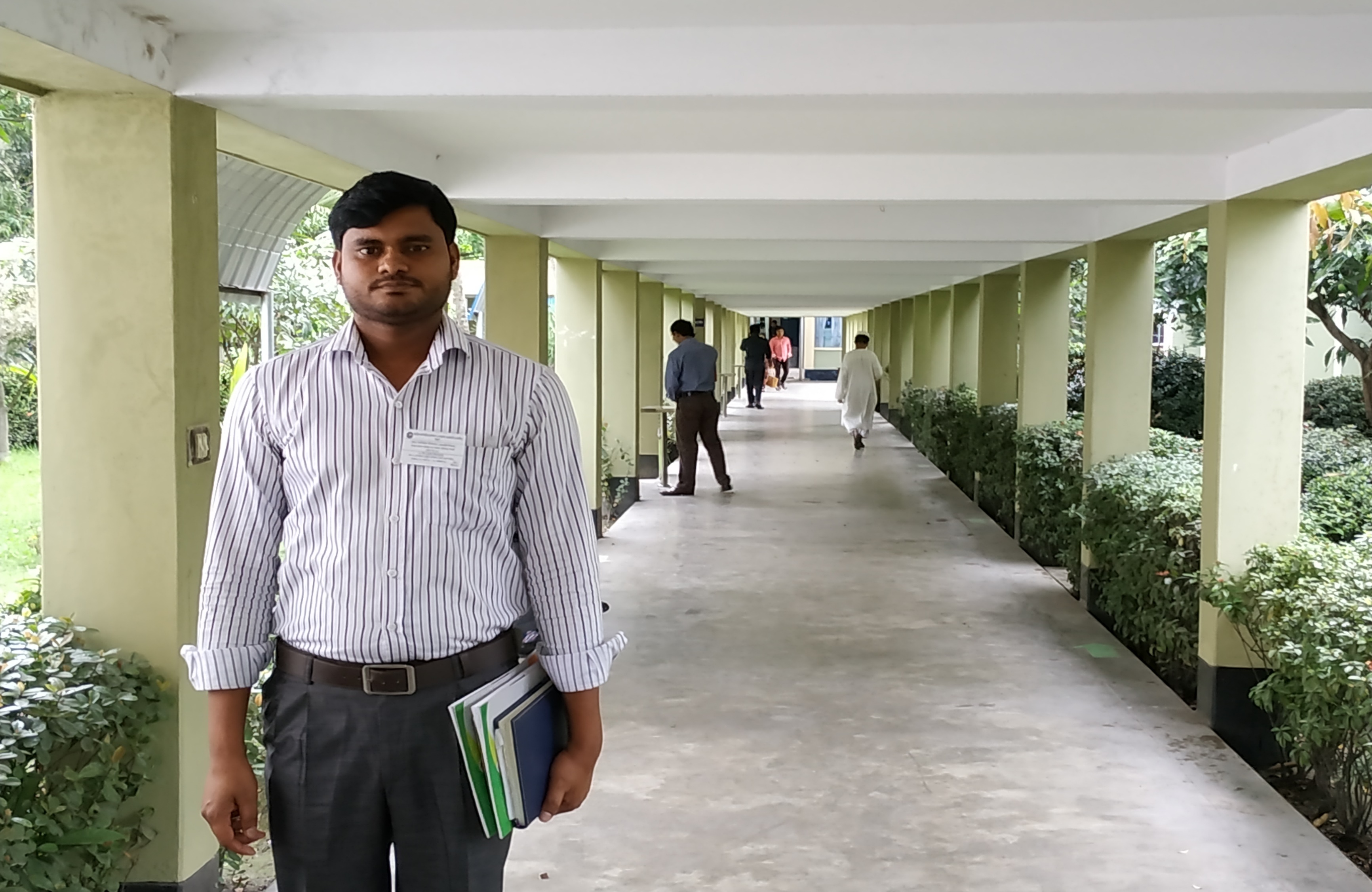 পরিচিতি
শ্রেণিঃ দশম
বিষয়ঃ বাংলা ২য়
পাঠঃ শব্দ ২
মোট শিক্ষার্থীঃ ১০৫
তারিখঃ- ০০/০০/২০২০
মোঃ সাবিউল ইসলাম
সহকারী শিক্ষক 
লুৎফুর রহমান হাই স্কুল এন্ড কলেজ।
2
08 জুন. 21
শিখন ফল
kã Kv‡K e‡j? Zv ej‡Z cvi‡e|
kã‡K Kq fv‡M fvM Kiv hvq I wK wK? Zv ej‡Z cvi‡e|
wewfbœ cÖKvi k‡ãi msÁv ej‡Z cvi‡e|
3
08 জুন. 21
kã wK?
‡h me eY© ev eY© mgwó GK mv‡_ wgwjZ n‡q hLb †Kvb A_© cÖKvk K‡i, ZLb Zv‡K kã e‡j| †hgb- cvwL, Avg, Rvg, Kjv, gvbyl,
h_v-
kã‡K wZb fv‡M fvM Kiv hvq|
1. DrcwËMZ fv‡e
2. MVbMZ fv‡e
3. A_©MZ fv‡e
4
08 জুন. 21
A_©MZ fv‡e kã‡K wZb fv‡M fvM Kiv hvq| h_v-
3. ‡hvMiƒp kã
1. ‡hŠwMK kã
2. iƒp/iƒwp kã
‡hŠwMK kã:- †hme k‡ãi A_© Zv‡`i cÖK…wZ I cÖZ¨‡qi A_©vbyhvqx n‡q _v‡K, Zv‡K †hŠwMK kã e‡j| †hgb- √co+ Dqv = co–qv, √Wze + AšÍ = WzešÍ
08 জুন. 21
5
iƒp/iƒwp kã:- †hme kã cÖZ¨q ev DcmM© †hv‡M MwVZ nq wKš‘ g~j k‡ãi A_©Mvgx bv n‡q Ab¨ †Kvb wewkó A_© cÖKvk K‡i Zv‡K iƒp/ iƒwp kã e‡j| †hgb- m‡›`k Gi g~j A_© msev`, wKš‘ eZ©gv‡b Gi A_© wg÷vbœwe‡kl, cÖexY, evwku |
‡hvMiƒp kã:- mgvme×e A_ev GKvwaK kã ev avZz Øviv wb¯úbœ kã hLb A‡cwÿZ A_© bv eywS‡q Ab¨ we‡kl A_© cÖKvk K‡i ZLb Zv‡K †hvMiƒp kã e‡j| †hgb- ivRcyZ, c¼R,
6
08 জুন. 21
evwoi KvR
kã Kv‡K e‡j?
kã‡K Kq fv‡M fvM Kiv hvq I wK wK?
wewfbœ cÖKvi k‡ãi msÁv wjL|
7
08 জুন. 21
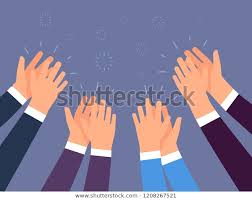 ab¨ev`
8
08 জুন. 21